Министерство образования и науки РФ
Муниципальное бюджетное общеобразовательное учреждение
Суг-Аксынская средняя общеобразовательная школа 

                   Тема урока  
                 			 «Акробатика. Построение гимнастических пирамид»
                                  для учащихся 6 класса

 


	                                            Учитель физической культуры                          				 Суг-Аксынской СОШ: 
                                       Монгуш У.А.
                                                                                                                                                                                 
                                                                                            
 
                                Суг-Аксы - 2014
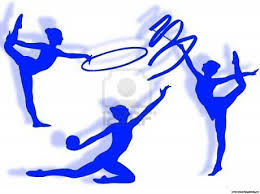 Цель: обучение учащихся использованию акробатических упражнений в построении гимнастических пирамид.
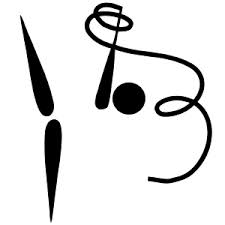 «Гимнастика - душа и тело...»
?  ?  ?  ?  ?                  			?  ? 
					?
ОРУ 
Упражнения:
«Раз, два, три..»
выполним
Гимнастика — один из наиболее популярных видов спорта и физической культуры.
К спортивным видам гимнастики относятся: спортивная, художественная, акробатическая, эстетическая, командная.
Оздоровительные виды гимнастики предусматривает выполнение упражнений в режиме дня в виде упражнений утренней гимнастики, физкультуры, физкультминутки в учебных заведениях и на производстве. Существует несколько видов оздоровительной гимнастики:
Гигиеническая гимнастика — используется для сохранения и укрепления здоровья, поддержания на высоком уровне физической и умственной работоспособности, общественной активности.
Ритмическая гимнастика — разновидность оздоровительной гимнастики. Важным элементом ритмической гимнастики является музыкальное сопровождение.
Слово «акробатика» в переводе с греческого означает «хожу на цыпочках, лезу » 
Акроба́тика — раздел гимнастики c упражнениями на силу, ловкость, прыгучесть.
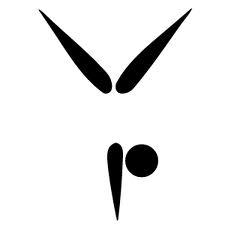 Спортивная акробатика — вид спорта, соревнования в выполнении акробатических упражнений, связанных с сохранением равновесия (балансирование) и вращением тела с опорой и без опоры.
Как олимпийский вид спорта спортивная акробатика возникла в 1932 году на 10-х Олимпийских играх, когда мужские акробатические прыжки (англ.) (тамблинг) вошли в программу соревнований по гимнастике как отдельный вид спорта (показательные соревнования по ним проводились на Олимпиадах 1996 и 2000 годов). С этого времени по ним стали проводиться соревнования в Великобритании, США и других странах. В СССР как самостоятельный вид спорта сформировалась в конце 1930-х годов. Первый всесоюзный чемпионат по спортивной акробатике состоялся в 1939 году. Женские соревнования проводятся с 1940 года, юношеские — с 1951 года. Первый личный чемпионат мира по спортивной акробатике состоялся в Москве в 1974 году. Первые соревнования на Кубок мира по спортивной акробатике прошли в Швейцарии в 1975 году.
Кувырок вперёдВыполнение: после отталкивания держать ноги прямые, следить за плотной группировкой.
после    маха - быстрое    соединение    ног   в стойке, сход   в    кувырок    длинный   (руки     не    гнуть, ноги ровные – прямые).
Стойка на лопатках
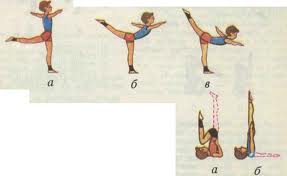 «Мост» из положения лёжа
История      возникновения гимнастических     пирамид
Гимнастические пирамиды строятся из акробатических упражнений, которые начали появляться в Греции 18 в. до н.э. И дошли до нас. Пирамиды могут быть разные по количеству исполнителей, сложности в построении и рисунку
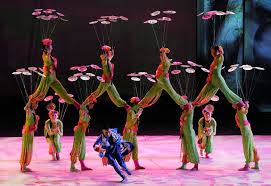 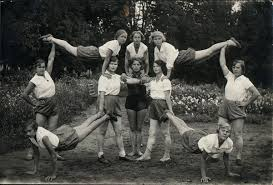 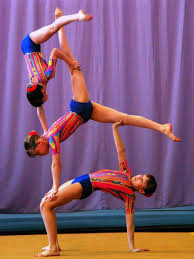 Гимнастическая     пирамида
балансирование   Равновесие      спортивная    акробатика
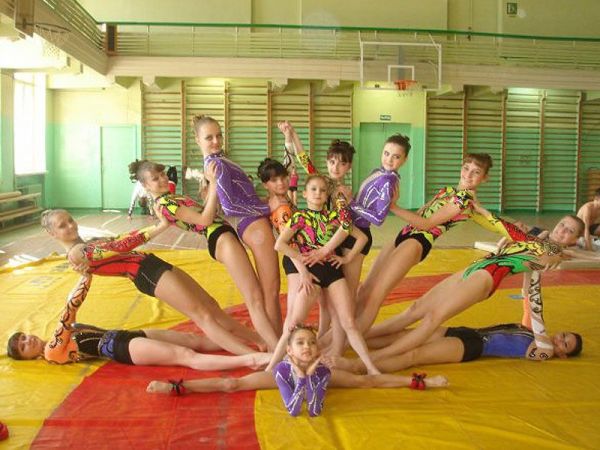 Задание ! ! ! ! !
Построить гимнастическую пирамиду.
Игра «День и ночь»
«Гимнастика-душа и тело...»
гимнастика является одним из способов эмоциональной зарядки, человек успокаивается, одухотворяется при занятии гимнастикой и поэтому "гимнастика - это душа", и занятие гимнастикой это движение тела, означает гибкость, ловкость человека, из этого "гимнастика - это тело"
Успехов в учебе, ребята!
Благодарю 
          за ваше 
                            внимание…
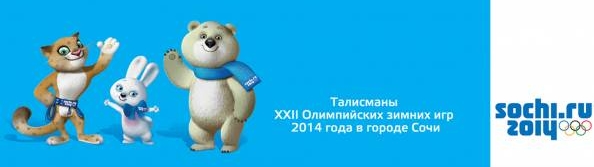